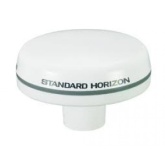 ST80 Masterview
ST70 MFD
ST70 MFD
ST8001 Pilot
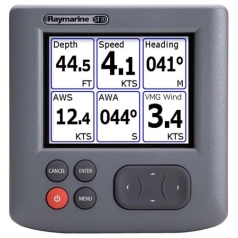 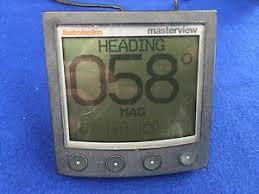 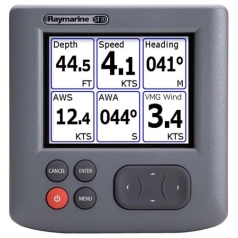 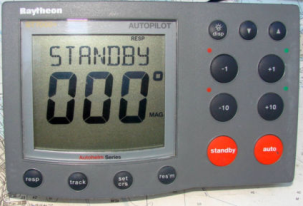 CP 1000c
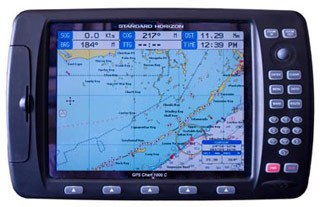 Sea Talk + power
Sea Talk  Only
Sea Talk ng
Sea Talk ng
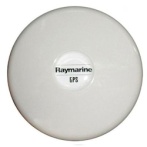 Sea Talk ngto NMEA 2K
NMEA 0183
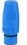 Custom Spliced Cable
S1G
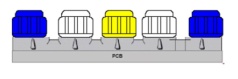 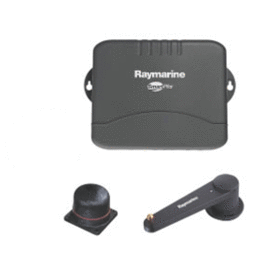 RL80CRC
Sea Talk hub
Sea Talk + power
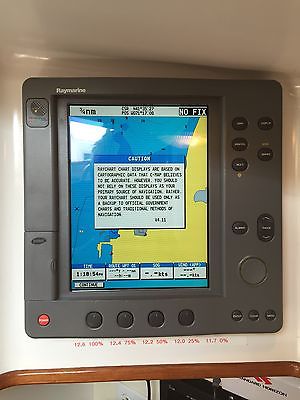 - Field spliced STng backbone to N2K Device Net Backbone- STng powered from Devicenet backbone- ST70s used to display Fox MEFI Gateways primarily-RL80RC used primarily for radar and depth and  backup GPS-Sea Talk Only  used for display of ST data on ST70 if needed
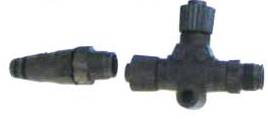 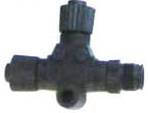 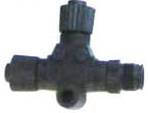 NMEA 2000 backbone
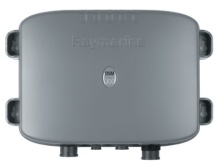 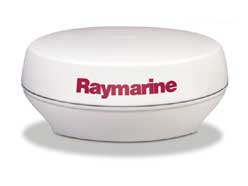 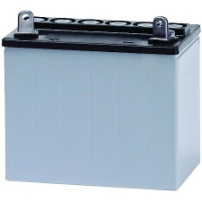 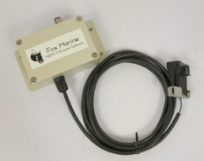 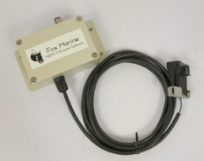 DSM 300
Fox MEFI PEngine Monitor
Fox MEFI SEngine Monitor